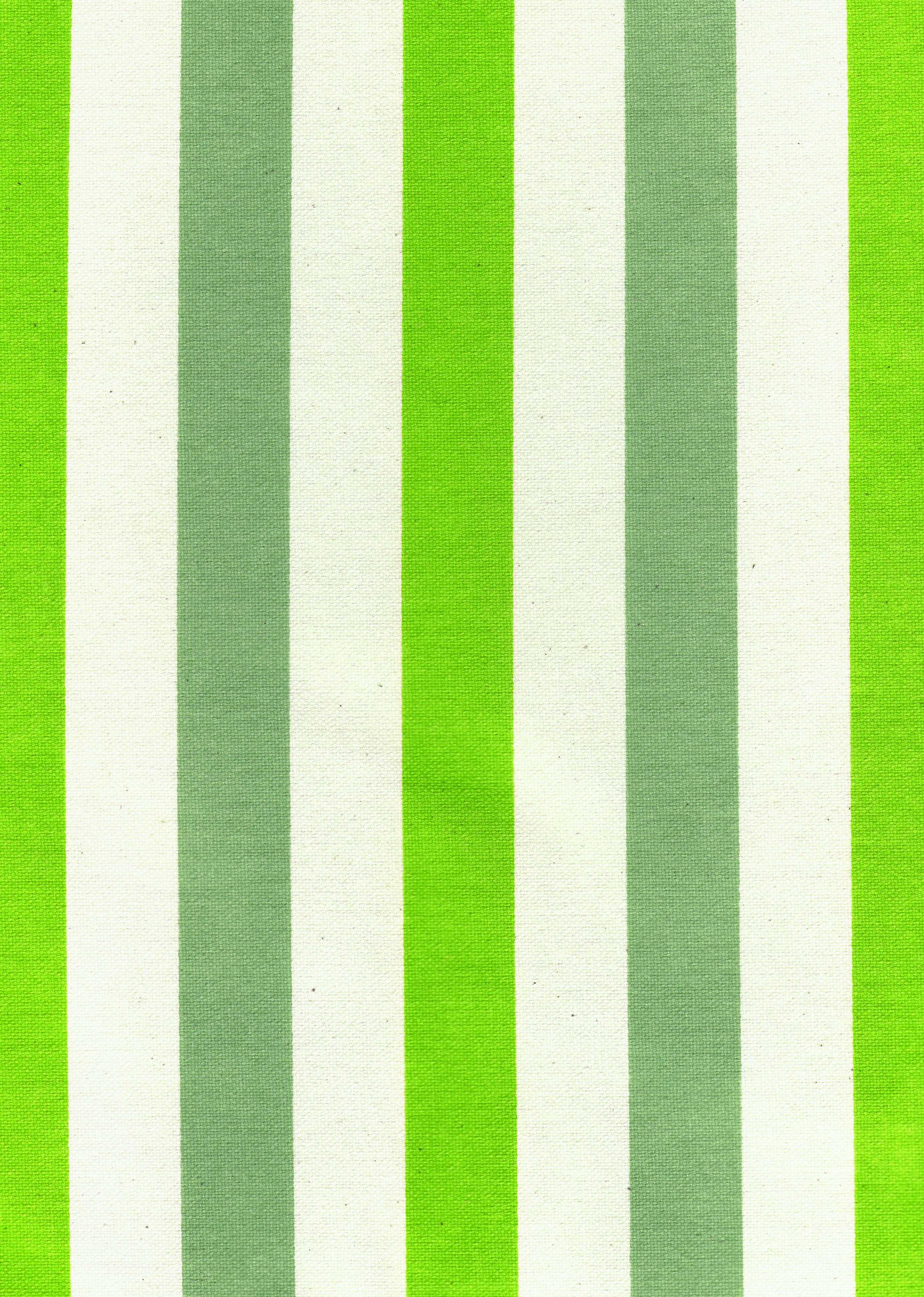 〇〇訪問看護ステーション
所長
顔写真
●緊急時訪問看護加算の算定
●土曜日・日曜日も訪問可
●看護・リハスタッフ多数在籍
●精神科訪問看護対応可
スタッフ顔写真
訪問範囲地図
スタッフ顔写真
スタッフ顔写真
スタッフ顔写真
スタッフ顔写真
スタッフ顔写真
新規OPEN！！
〇〇訪問看護ステーション
住所：東京都〇〇区〇〇１−１−１
TEL：03-0000-0000
FAX：03-0000-0001
所長：〇〇　〇〇
会社のロゴ